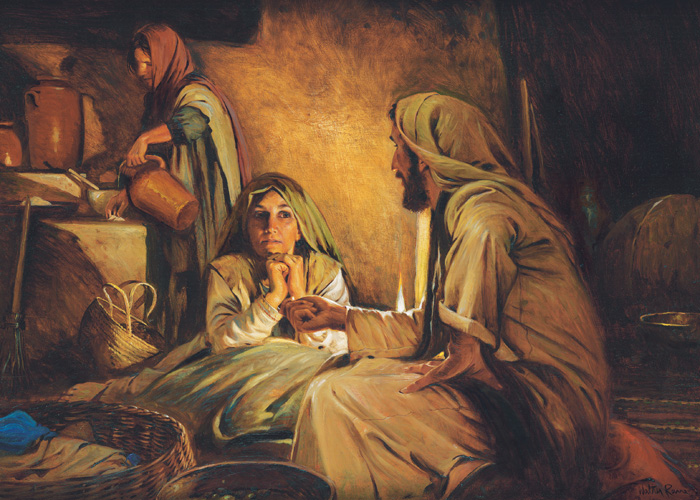 Maryandmartha
“a Contrast”
“Martha, Martha, you are worriedand troubled about many things.”
Luke 10:41
Richie Thetford											                    www.thetfordcountry.com
Sisters who are different
Martha – a perfect hostess
Mary – interested in conversation
Love and devotion to Jesus
Mark 14:3-9
John 12:1-8
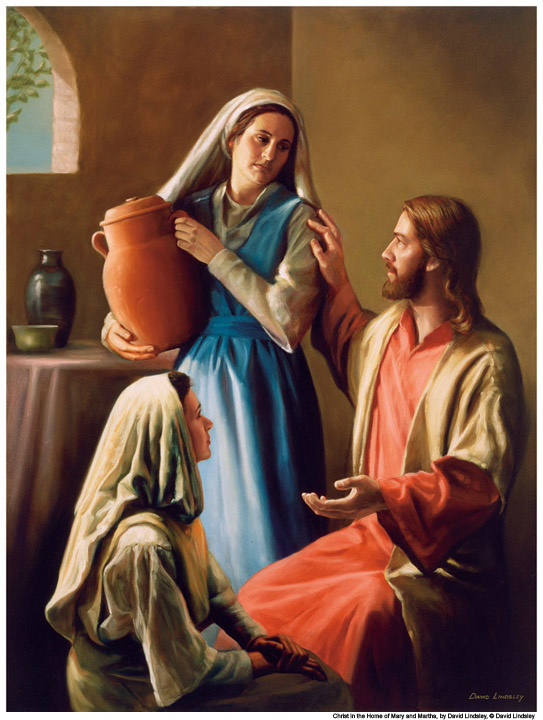 Richie Thetford											                    www.thetfordcountry.com
Another contrast
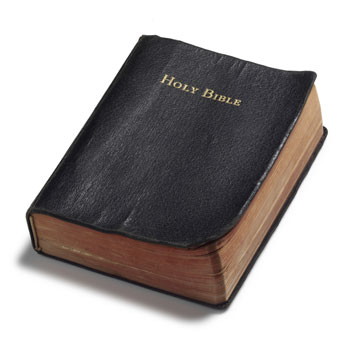 Between Martha and Mary
Luke 10:38-42
Martha “distracted with much serving”
Mary sits at the feet of Jesus
Richie Thetford											                    www.thetfordcountry.com
Martha, not a bad person
A woman of dedication
Can be counted on when needed
A commendable woman
Under different circumstances serving may have been the best thing
Richie Thetford											                    www.thetfordcountry.com
Maintain a balanced life
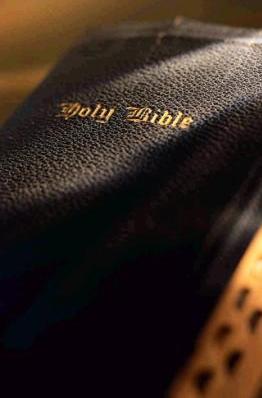 Balance is needed
Recognize we are human
Setting priorities
Confronted with choices
What is good and what is BEST
Richie Thetford										 	                    www.thetfordcountry.com
WHAT IS GOOD AND BEST
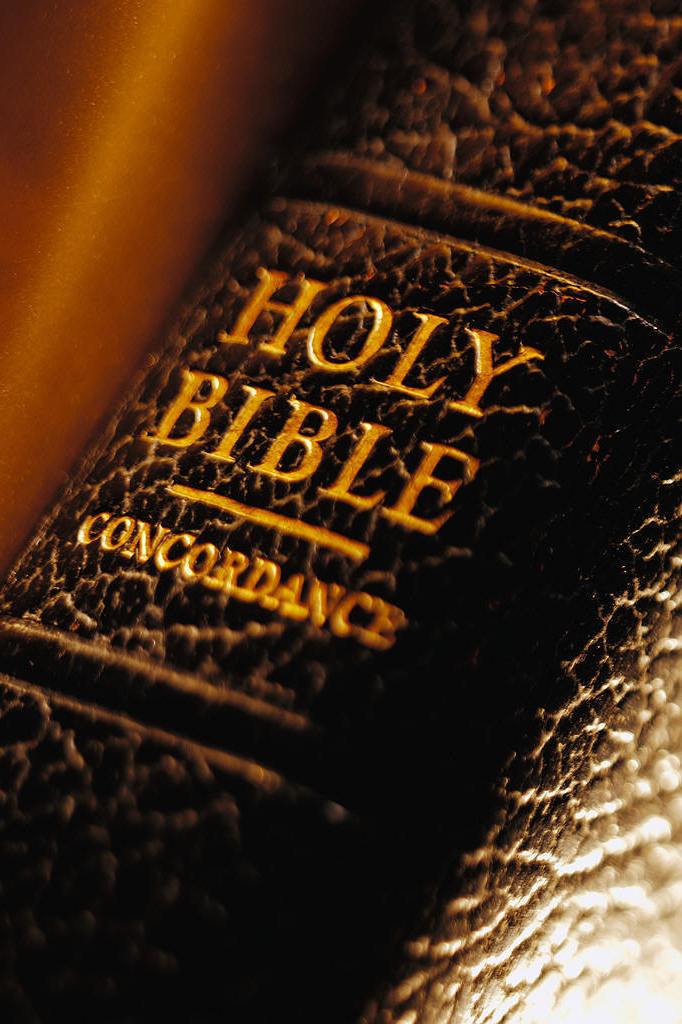 Examine our life below thesuperficial level of outwardappearances
Martha caught up in theperformance trap
Setting expectations that can’t be met
Richie Thetford											                    www.thetfordcountry.com
Conclusion
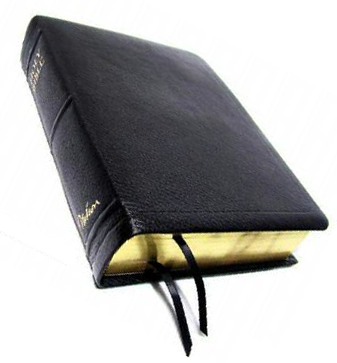 What about our life?
Filled with purpose and peace?
Stressed and frayed?
Jesus’ words ring true for us today
Matthew 11:28
Look at the example of Mary and Martha andlearn to give our BEST not just the good!
Richie Thetford											                    www.thetfordcountry.com